NALMCO 2024 LEARNING LAB

LIGHTING CONTROLS BEYONG BASIC ENERGY SAVINGS







Doug White		            	Eric Fournier
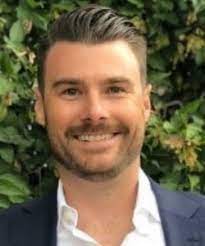 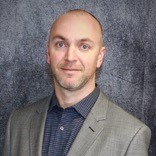 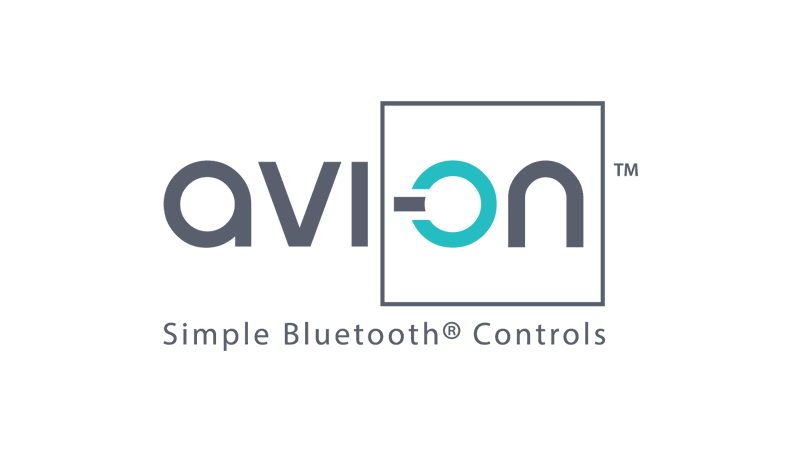 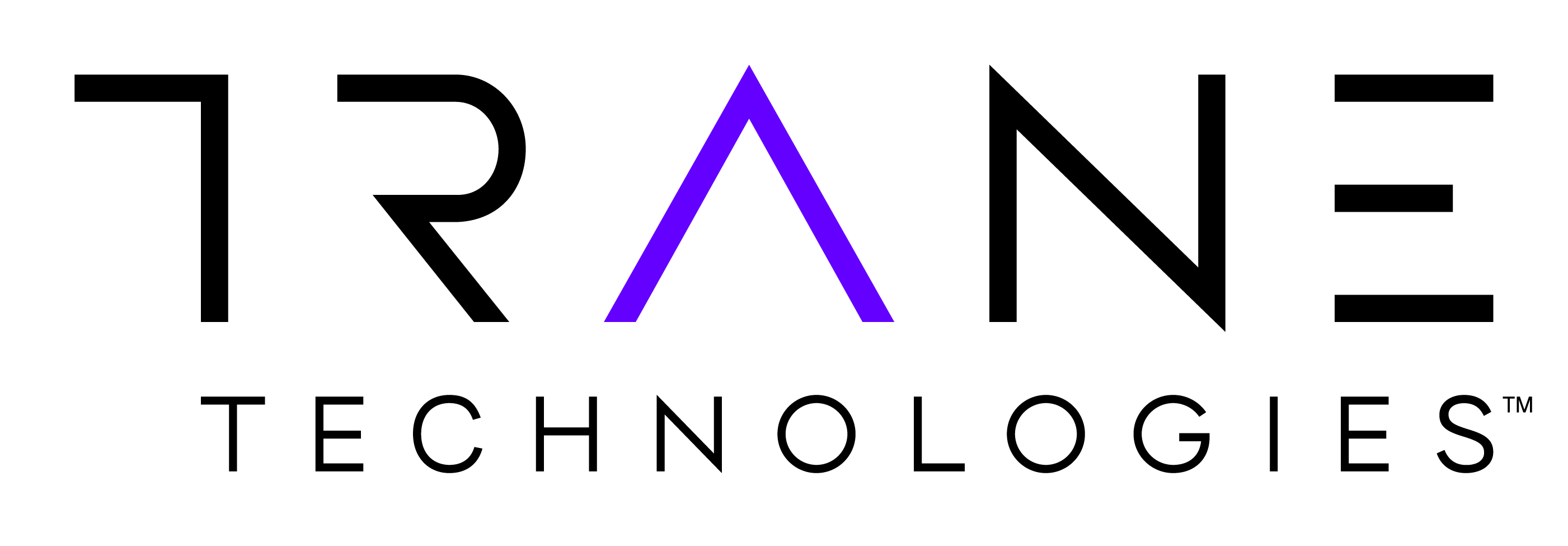 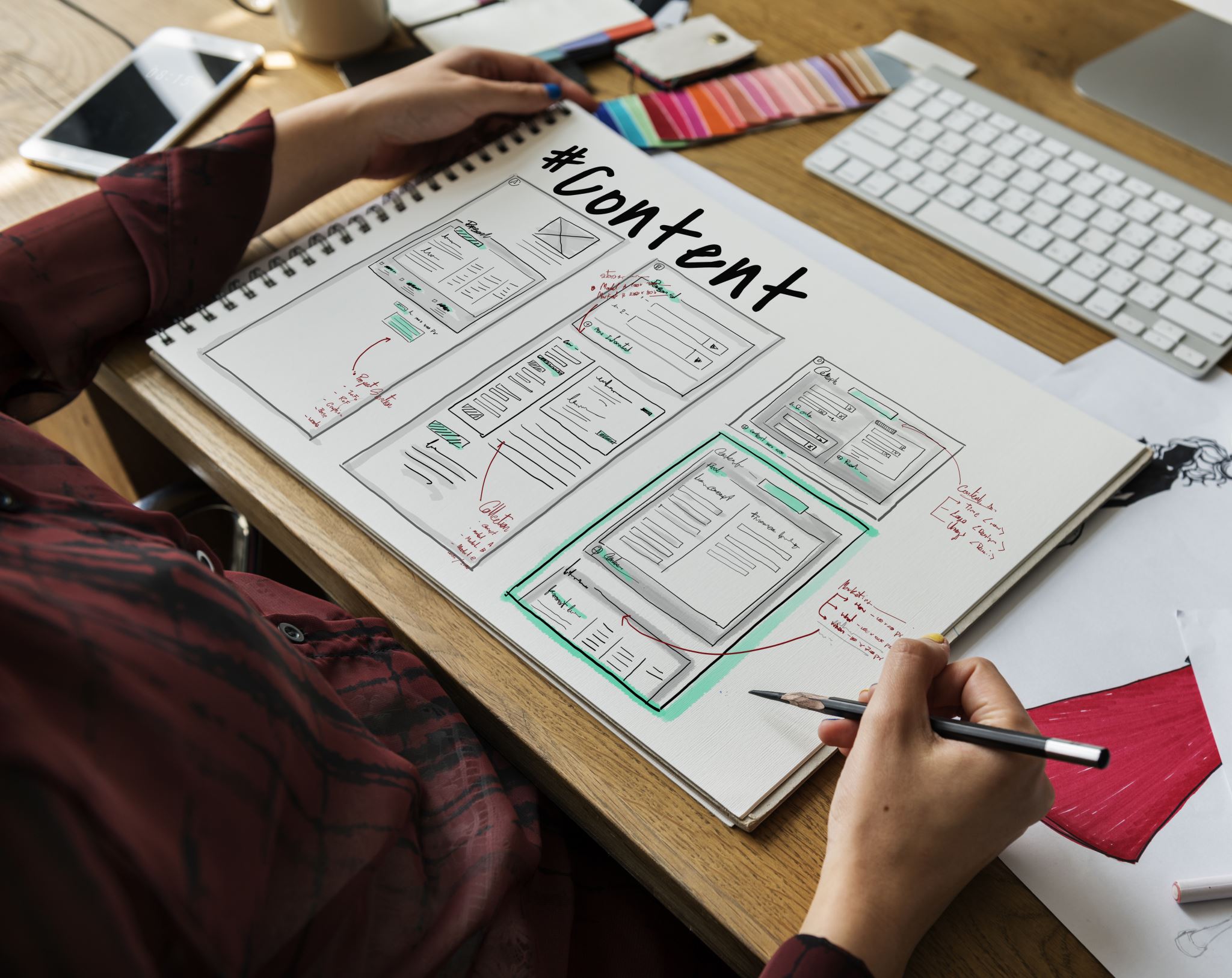 Agenda
BASIC Energy Saving Control Strategies

ADVANCED Energy Saving Control Strategies

NON-ENERGY Benefits (NEBs) Control Strategies

Case Studies
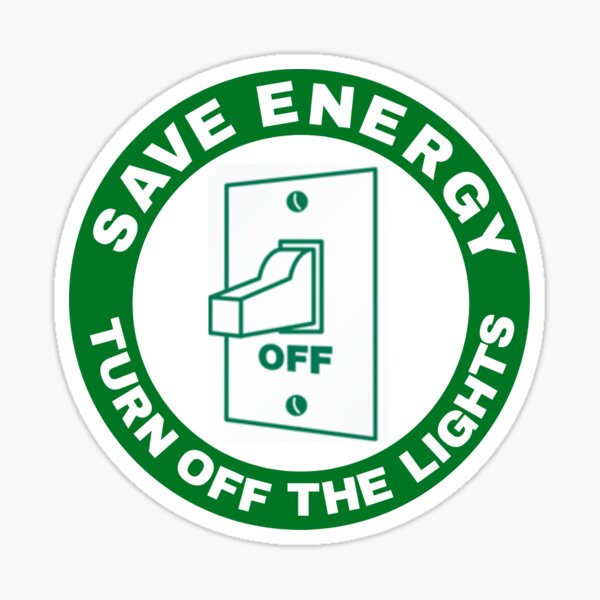 BASIC ENERGY SAVINGS CONTROL STRATEGIES
CONTROLS PROVIDE THE FOLLOWING FIVE BASIC FUNCTIONS
PRODUCE THE RIGHT AMOUNT OF LIGHT
BY CONTROLLING LIGHT OUTPUT INTENSITY
Typ. Energy Savings
10-20%
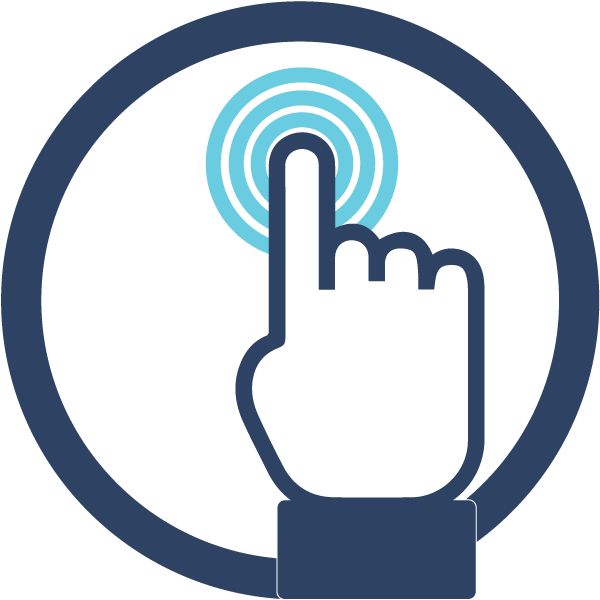 Manual Controls give occupants the ability to manually turn lights On/Off/Dim or Recall Scenes
Typ. Energy Savings
10-30%
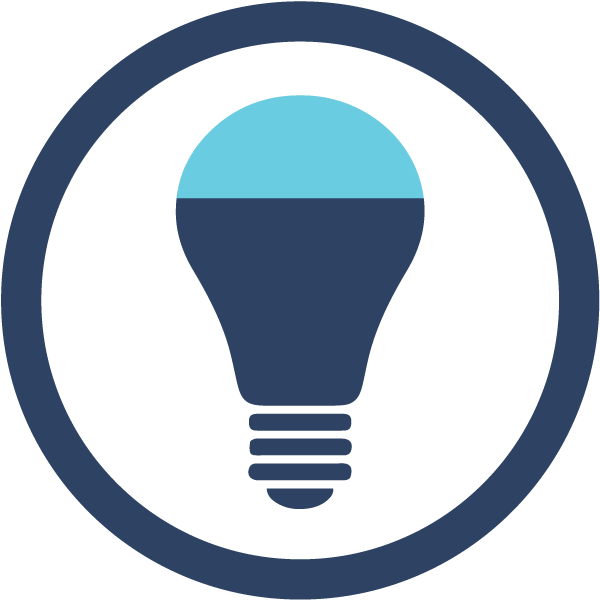 High-End Trim sets an artificial maximum light level below 100%
WHERE THE LIGHT IS NEEDED
BY DECIDING ZONE vs. LUMINAIRE CONTROLS
WHEN THE LIGHT IS NEEDED
AUTOMATICALLY REDUCING ELECTRIC LIGHTS WHEN SPACE IS UNOCCUPIED OR WELL LIT
Know the Difference…

In Occupancy mode, fixtures automatically turn lights on and off as occupancy is detected

In Vacancy Mode, the user must physically turn the lights on using Manual Controls
Typ. Energy Savings
20-60%
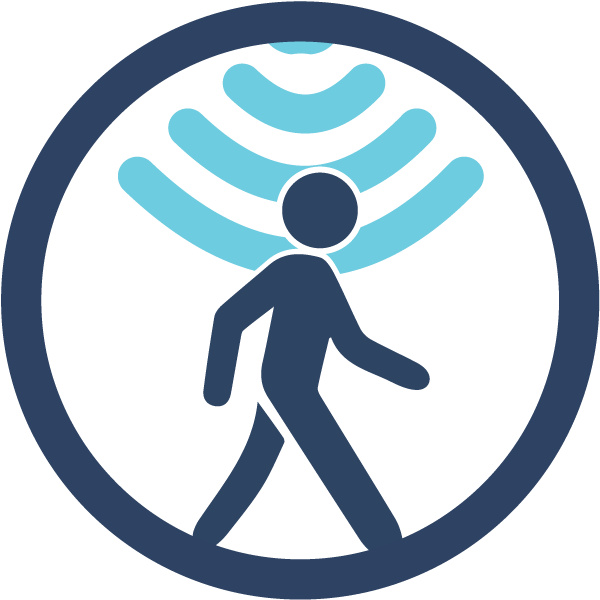 Occupancy Sensors turn lights on/off automatically when occupants enter and leave a space
Daylight Harvesting dims electric lights when daylight is available to light the space
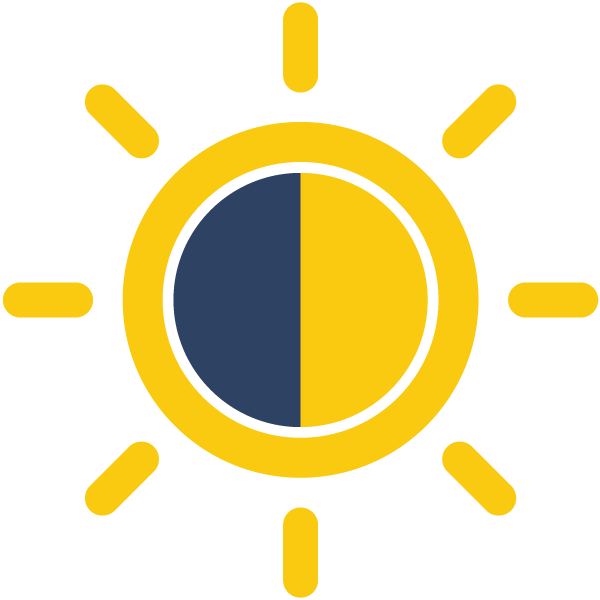 Typ. Energy Savings
25-60%
Scheduling/Timeclock provides changed in light levels based on time of the day/night
Typ. Energy Savings
10-20%
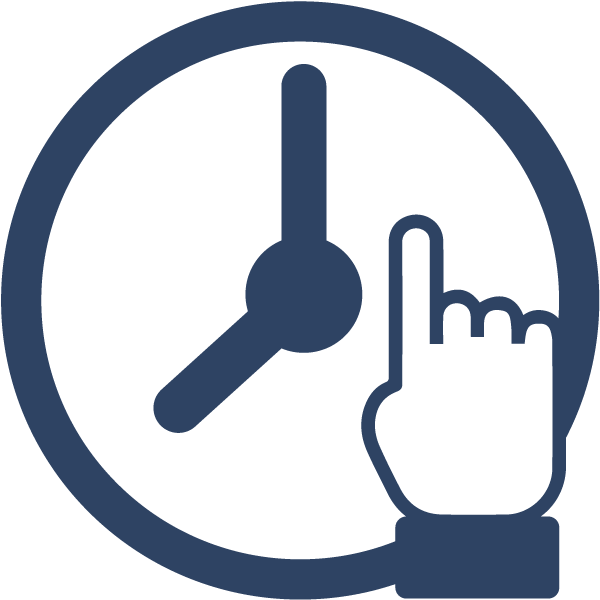 [Speaker Notes: The WHAT vs. the HOW…]
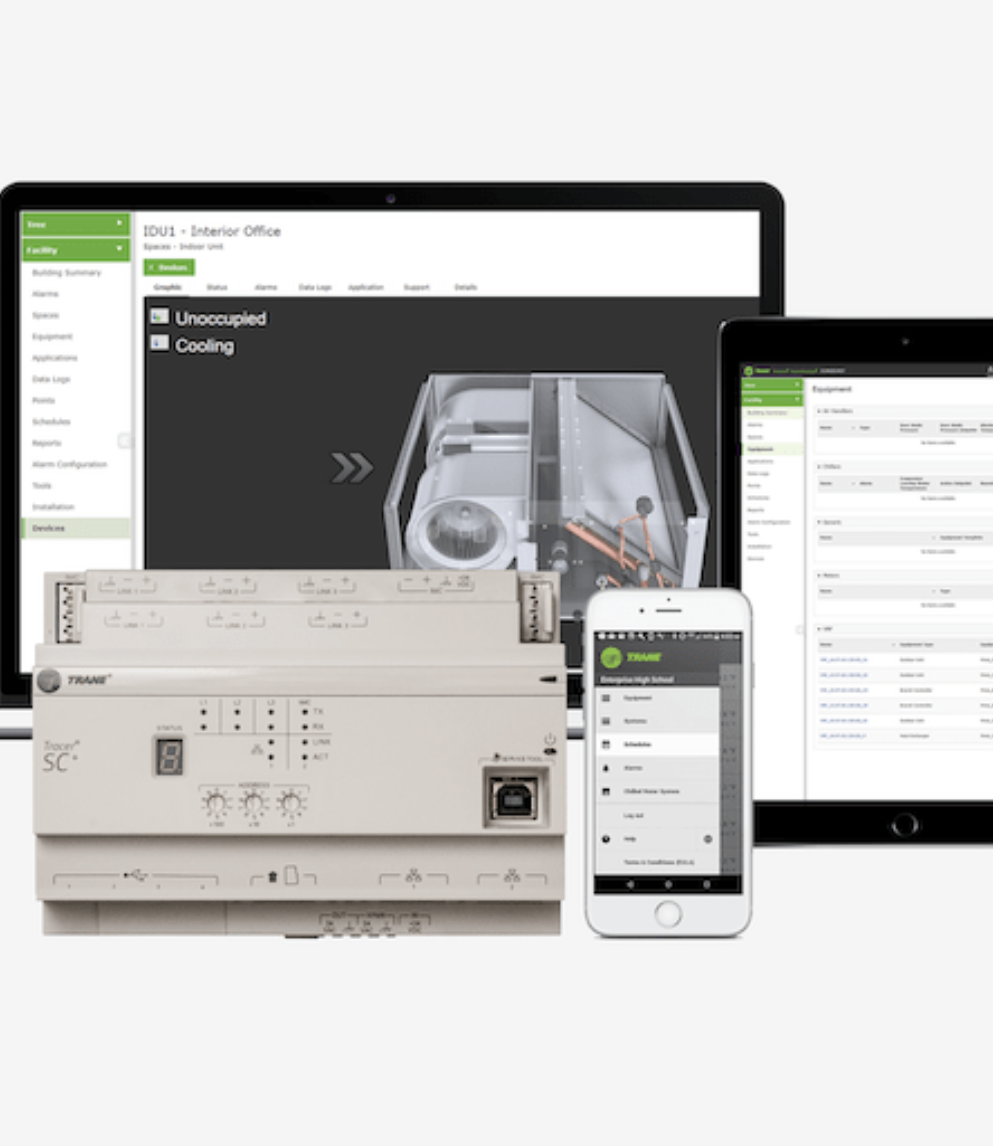 ADVANCED ENERGY SAVINGS CONTROL STRATEGIES
LIGHTING CONTROLS ARE EVOLVING TO PROVIDE ADVANCED FUNCTIONS
SIMPLIFY & REDUCE EMERGENCY LIGHTING COST
TELL YOU HOW YOUR LIGHTS ARE PERFORMING
FOLLOWING NEW UL 924-2022 CODE
INTELLIGENT CONTROL SYSTEMS WITH MEASURING AND MONITORING
Fun Facts…
Some Utility companies like Consumer Energy in MI offer higher rebates upon providing before/after energy data reports
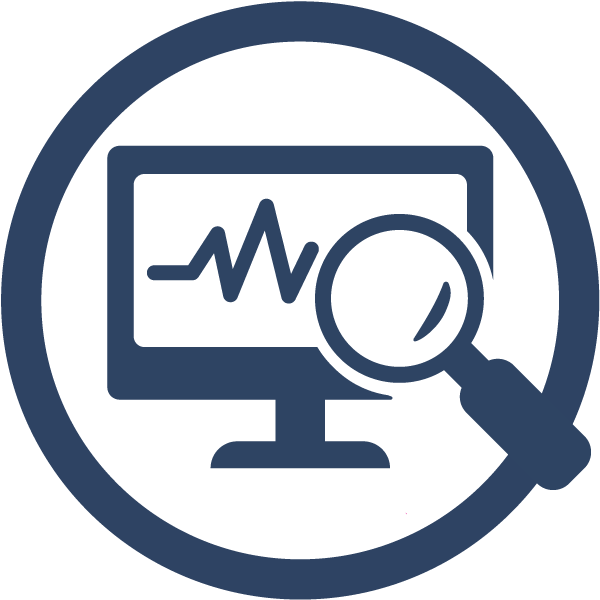 Energy Monitoring provide real time energy data for each fixture or an entire circuit
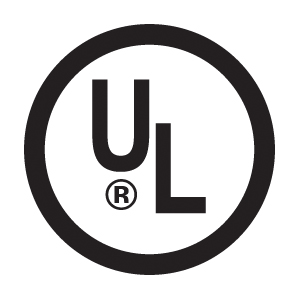 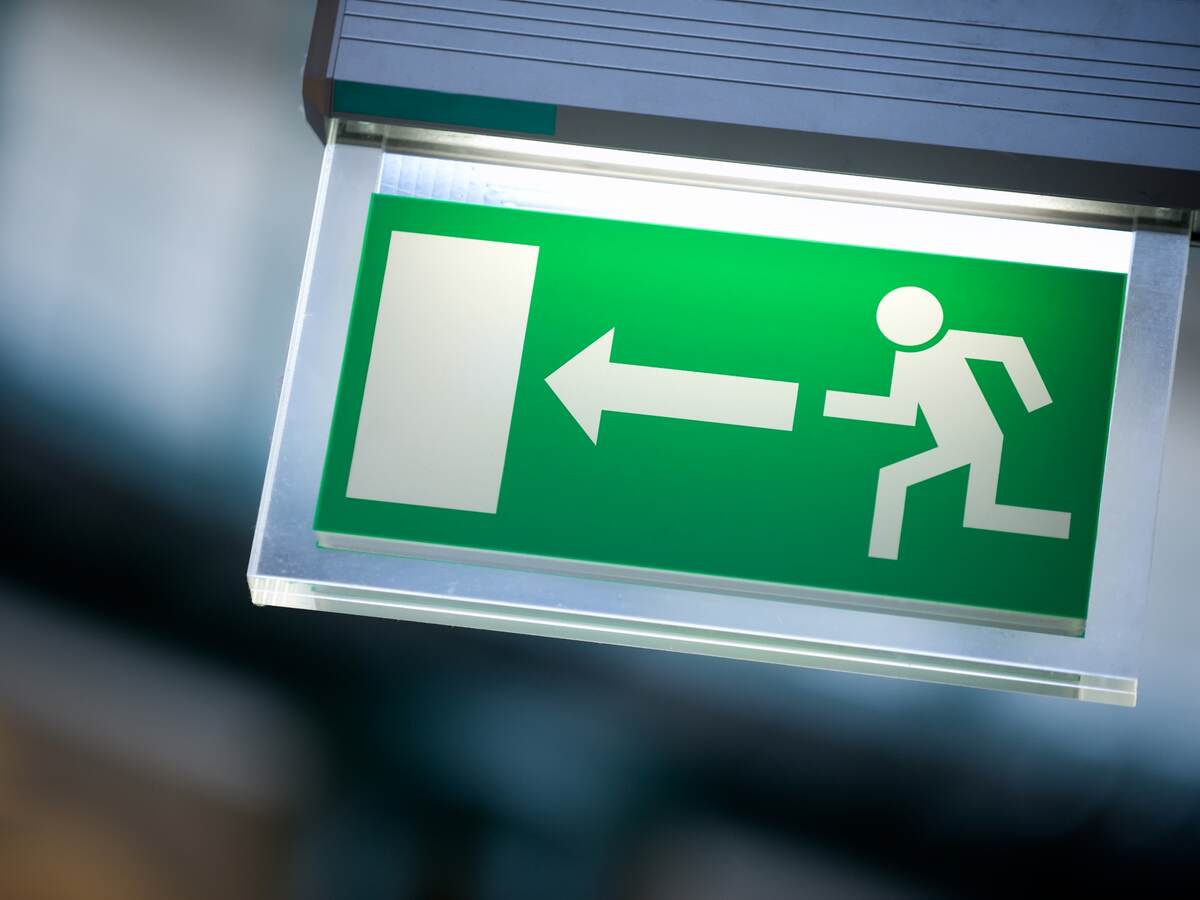 Emergency Lighting Controls offer continuous detection of normal power and trigger Emergency mode upon power loss
[Speaker Notes: Lighting controls are evolving to provide advanced functions, which vary in availability depending on system type and application need

With the release of the May 2022 update to UL 924, UL has changed how emergency lighting works in significant ways. In the past, a circuit level device would detect turn-on of emergency power and trigger the lights to stay on at full for 90 minutes, non by-passable. 

Now, UL 924 requires active and continuous detection of normal power. Emergency mode is now triggered by the loss of normal power, just for the duration of that loss, vs a specified time frame. Devices that passively detect either the presence of emergency power, or the interruption of normal power to trigger emergency mode are no longer allowed.]
LIGHTING CONTROLS ARE EVOLVING TO PROVIDE ADVANCED FUNCTIONS
REDUCE PLUG LOADS & HVAC CONSUMPTION
COMMUNICATE WITH UTILITY SERVERS
LEVERAGING CONTROLS & SENSORS
TO MINIMIZE PRESSURE ON THE GRID
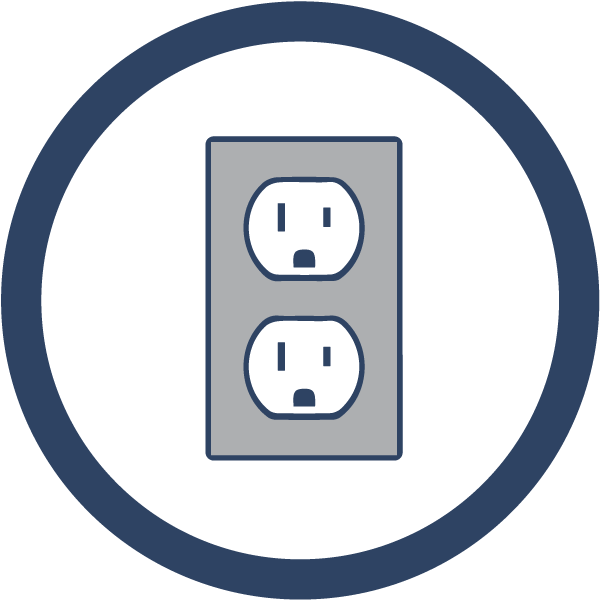 Plug Load Controls automatically turn off controlled receptacles once occupants leave a space
BMS/HVAC integration
Load Shedding
HVAC/BMS Integration controls heating, ventilation, and air conditioning systems through contact closure, BACnet protocol or API integration
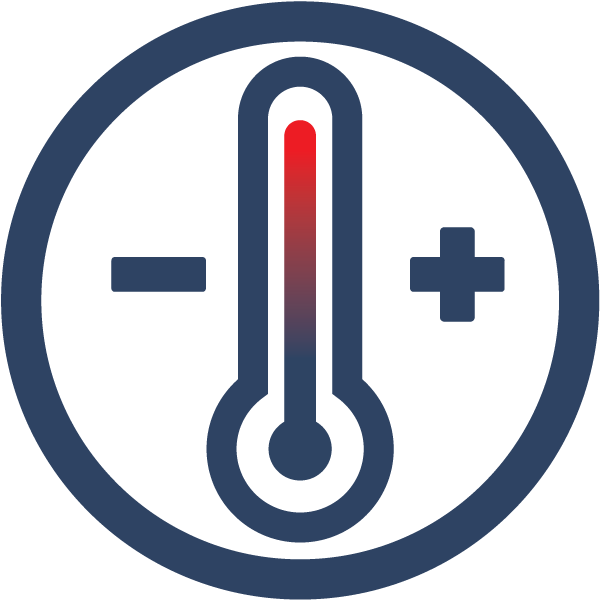 Load Shedding/Demand Response automatically and temporarily reduces lighting loads during peak electricity usage times
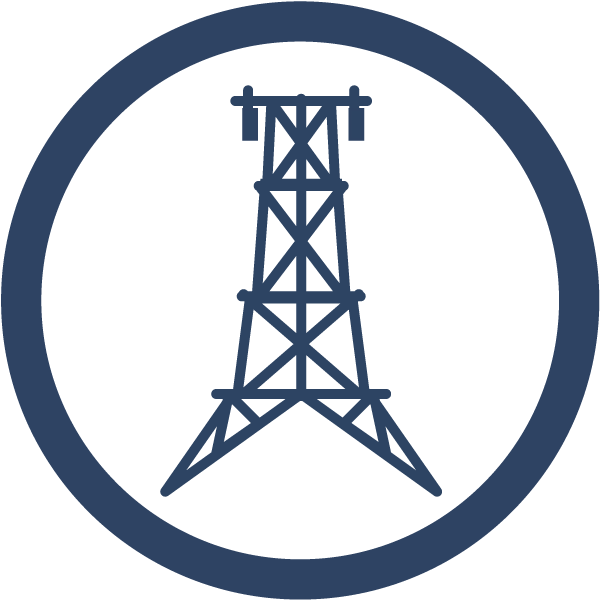 WHY INTEGRATING SYSTEMS
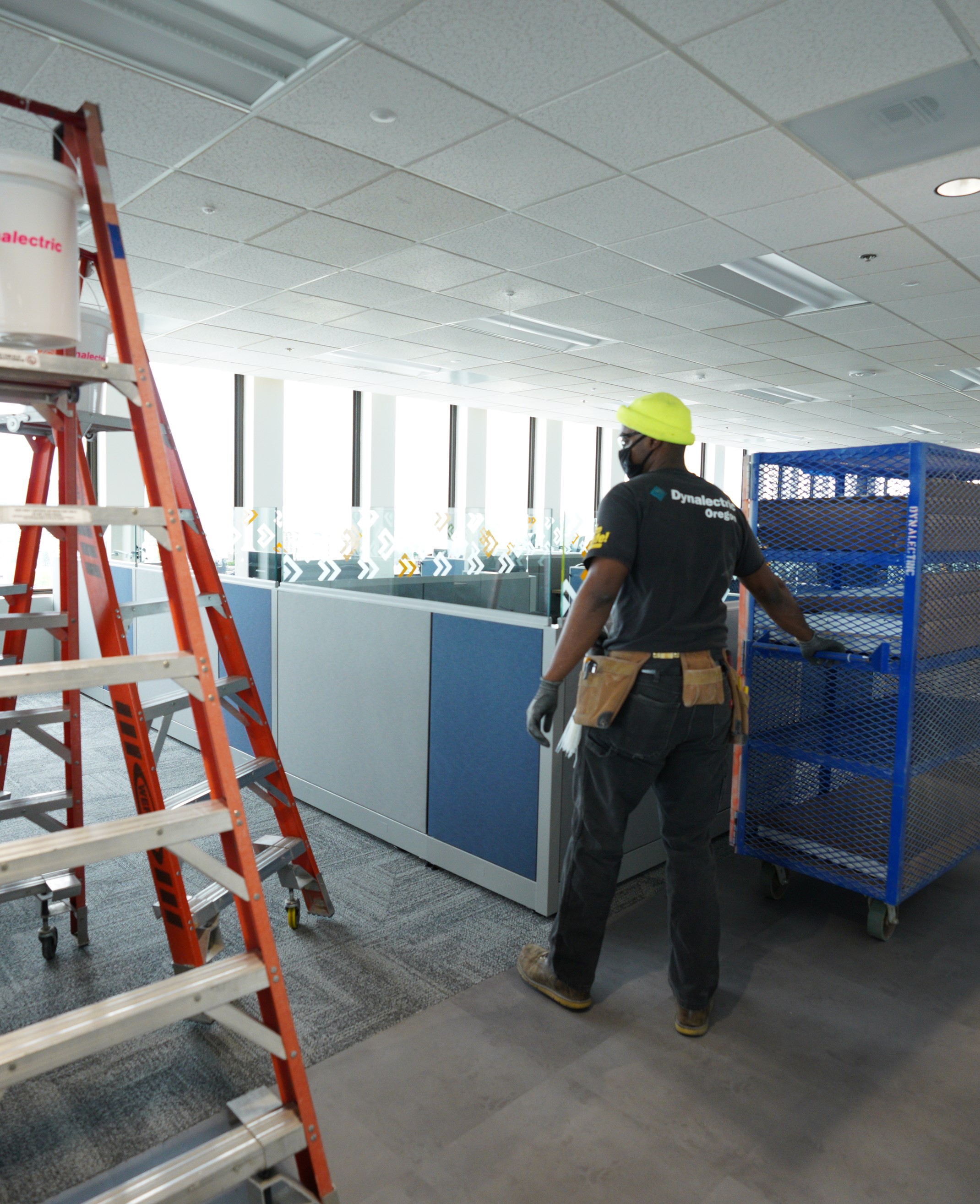 Lighting and HVAC consume more than half of building energy use

The meter is on the building – not on each system, so why are these systems designed and controlled in silos? 

Control both HVAC and lighting systems using one platform – more functionality with smoother ease of operations 

Integrating systems brings the most value and the deepest energy savings
BMS/HVAC integration
Load Shedding
LIGHTING & HVAC INTEGRATION
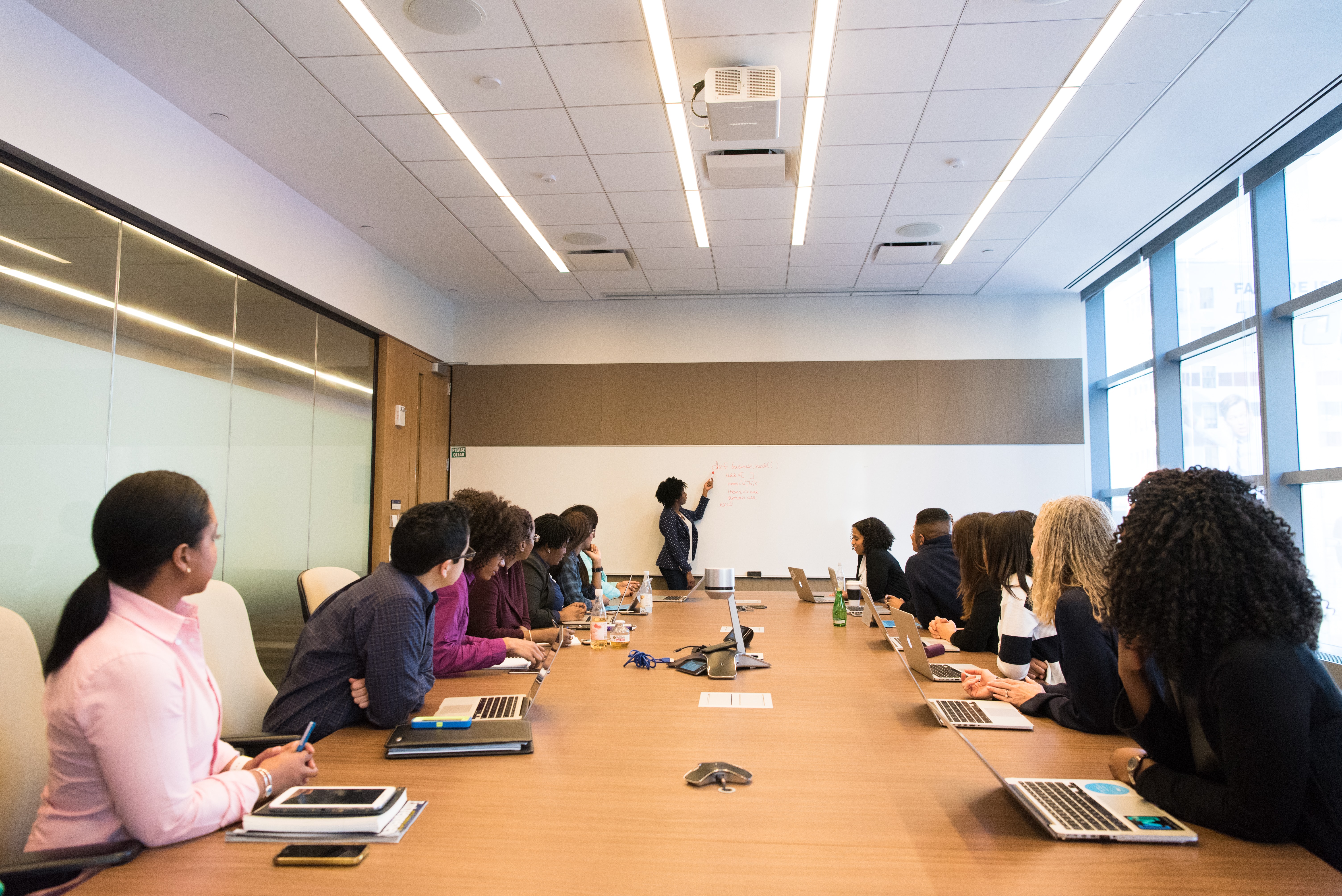 Controllable lighting offers increased energy savings, comfort and flexibility

Use BAS to control HVAC and lights with shared schedules

Use occupancy data to control the lighting and HVAC system through the BAS for additional savings

Aggregate HVAC and lighting energy reporting through  BAS for one energy dashboard

Deploy demand response signals to both HVAC and  lighting systems during an event
BMS/HVAC integration
Load Shedding
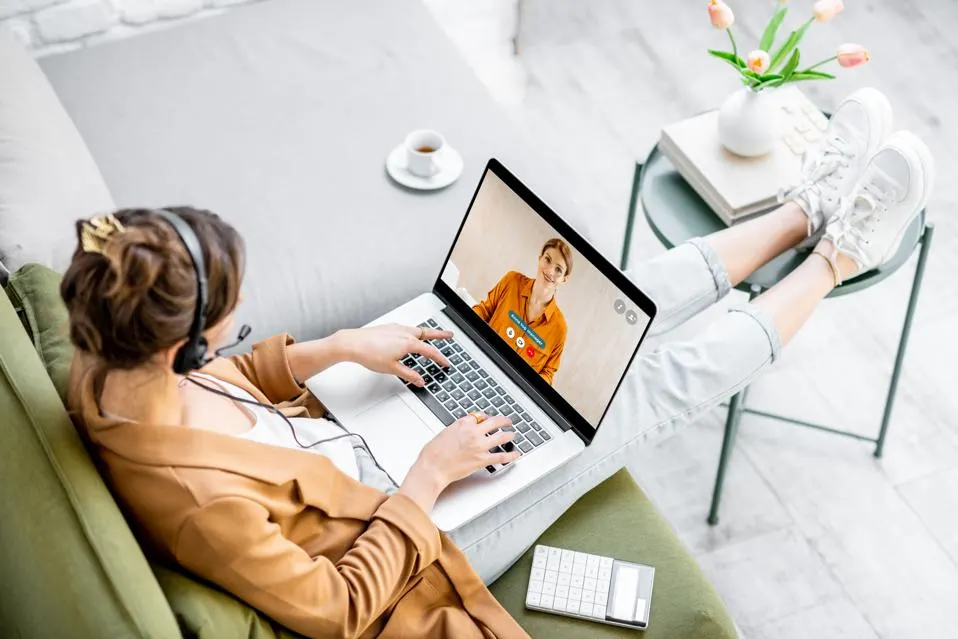 THEY ALLOW FOR REMOTE PROGRAMMING AND REMOTE ACCESS
Eliminate end-user disruption during programming

Increase flexibility for when to perform lighting and control upgrades

Reduce overall programming cost

Offer Faster response time

Deliver more effective diagnose & repair methods
NON-ENERGY BENEFTIS (NEBs) CONTROL STRATEGIES
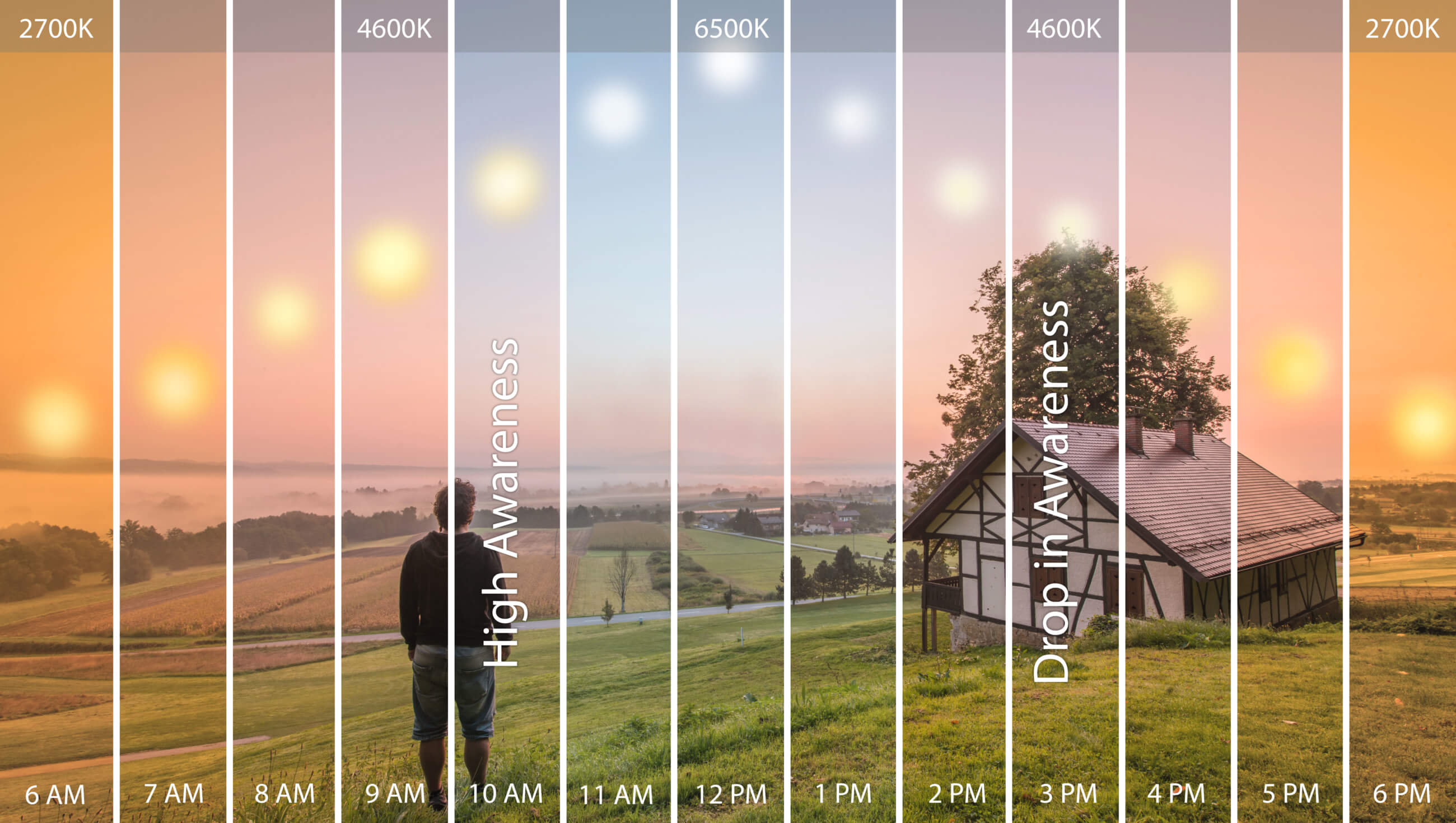 FOCUS ON THE BIG IMPACT and APPLY THE 3-30-300 RULE
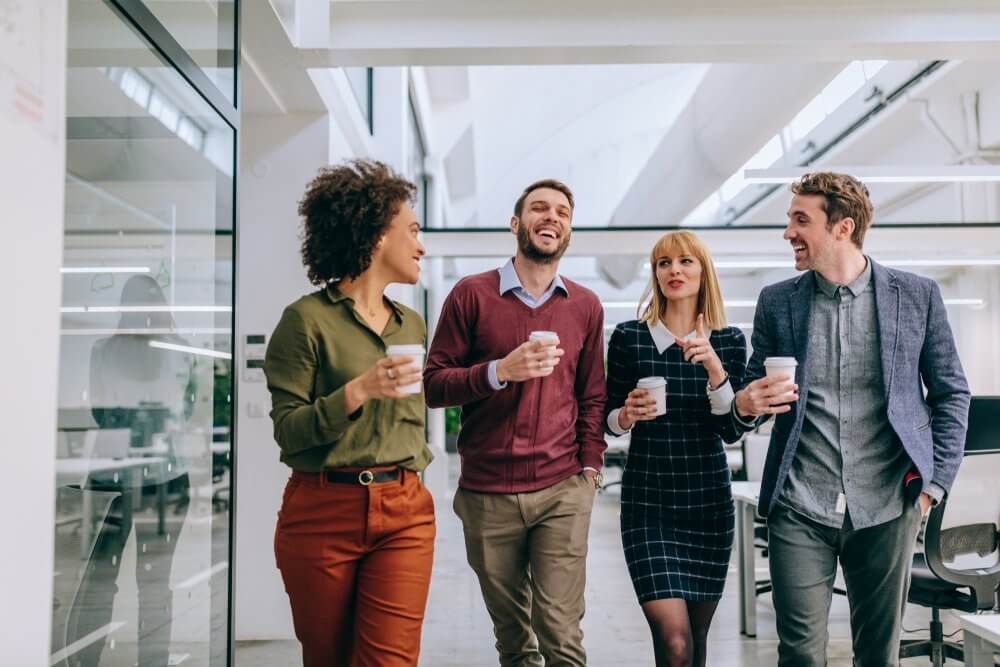 $3…Utility
$30…Rent
$300… Employee Costs (Salary, Benefits, etc.)

Facility Mgr’ often focus on the 3 and 30 sections, while C-suites also value the importance of the 300
Happiness
Productivity
Wellness
Well lit space, ample daylight, etc.
[Speaker Notes: Study conducted by JLL

This rule provides a breakdown of what an organization pays per square foot in terms of total occupancy cost.]
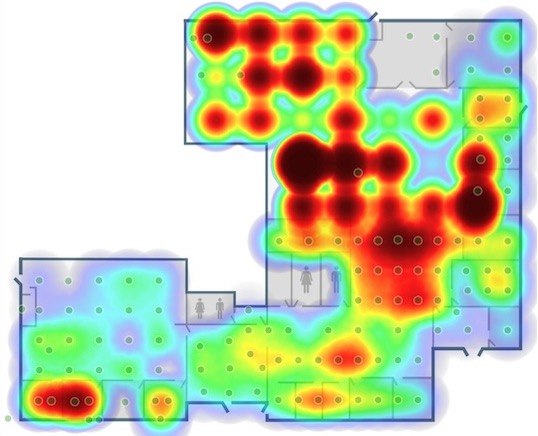 SMARTER BUILDINGS LEVERAGE DATA & FOCUS ON CUSTOMER EXPERIENCE
Understand how people use spaces to build better collaborative spaces

Right-size commercial buildings

Analyze occupant interaction with their smart lighting system and personal preferences
NON-ENERGY BENEFITS (NEB) CONTROL STRATEGIES
PRODUCE THE RIGHT COLOR OR SHADE OF LIGHT
BY SEPARATING LIGHT INTENSITY FROM COLOR TEMPERATURE (CCT)
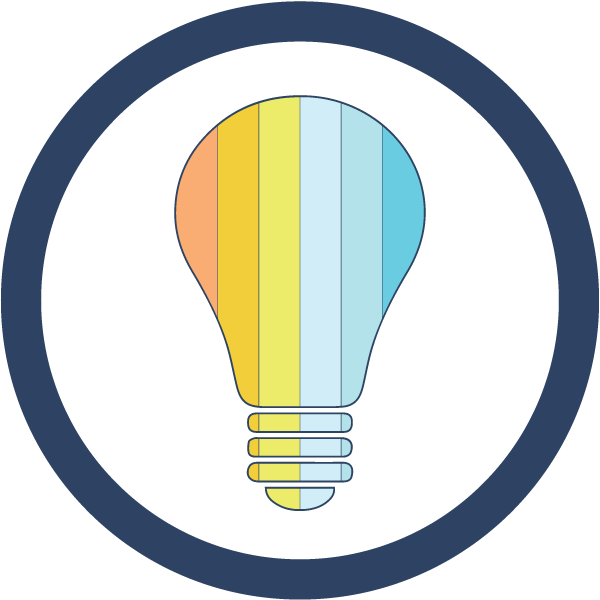 Color Tuning/Tunable White manually or automatically adjust the color temperature based on space occupancy and/or time of the day
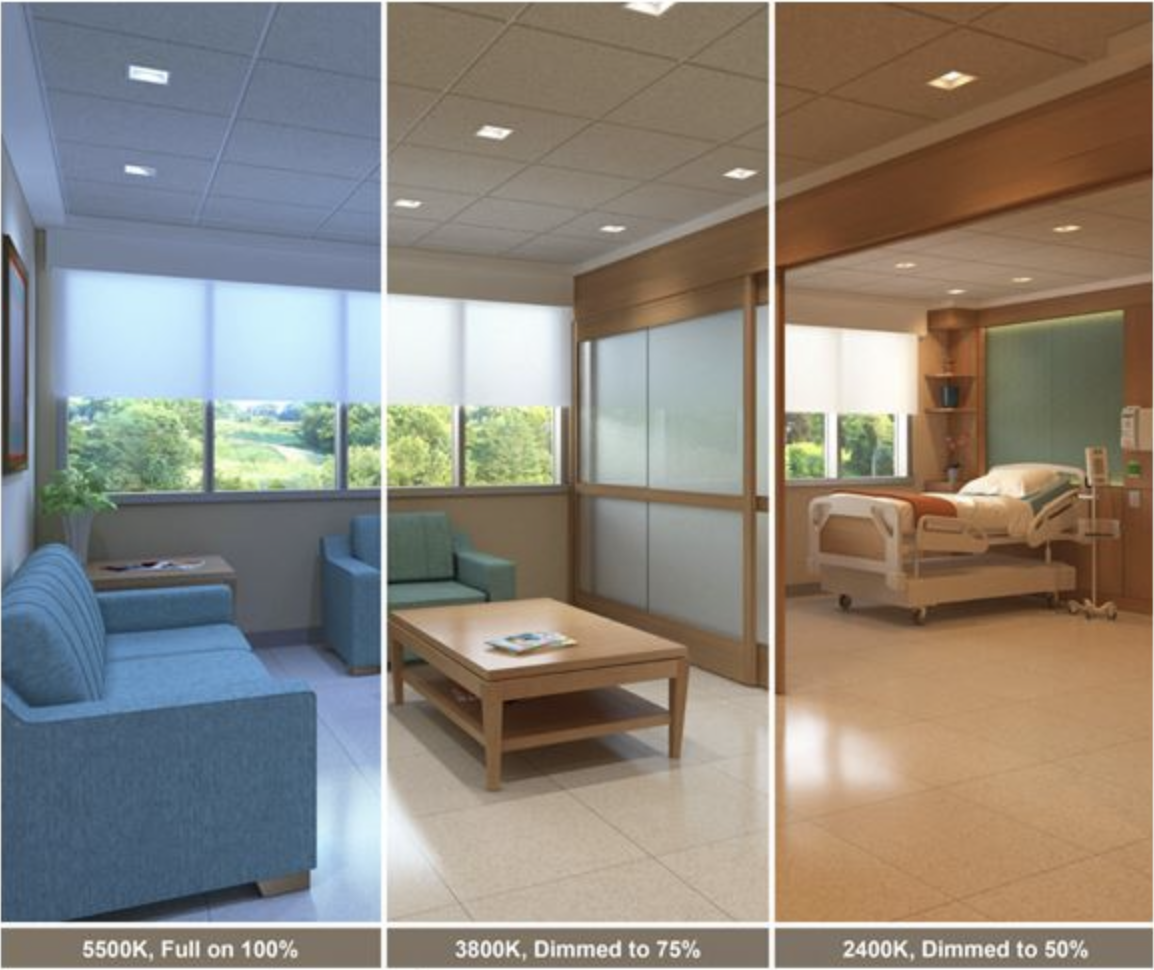 Know the Difference…

In Color Tuning, color temperature (CCT) is automatically programmed to change throughout day/night or is adjusted at any time using wall stations

In Color Selectable, the user must physically select the CCT directly on the fixture (usually via dip switch). Set & Forget operation
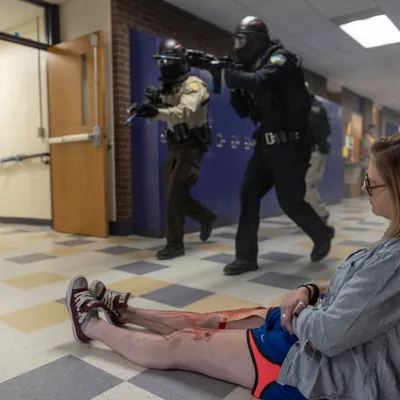 INCREASE IN SAFETY MEASURES
EMERGENCY LOCK DOWN MODE
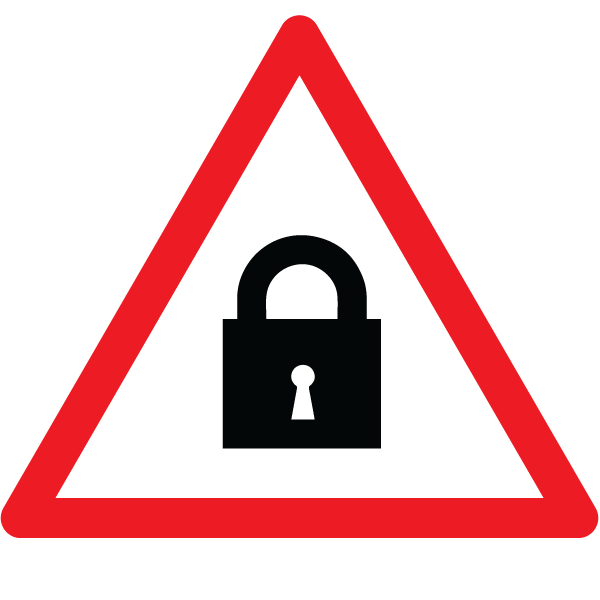 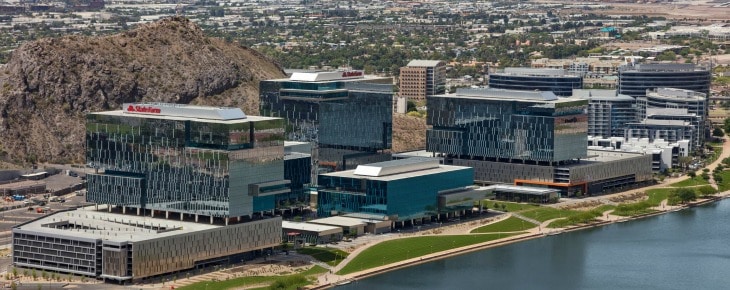 STATE FARM BUILDINGS - TEMPE, AZ 
~ 6,200 fixtures controlled individually
23 floors, all common areas, private offices, conf. rooms and open offices
High End trim, occupancy sensors and manual controls
BACnet integration
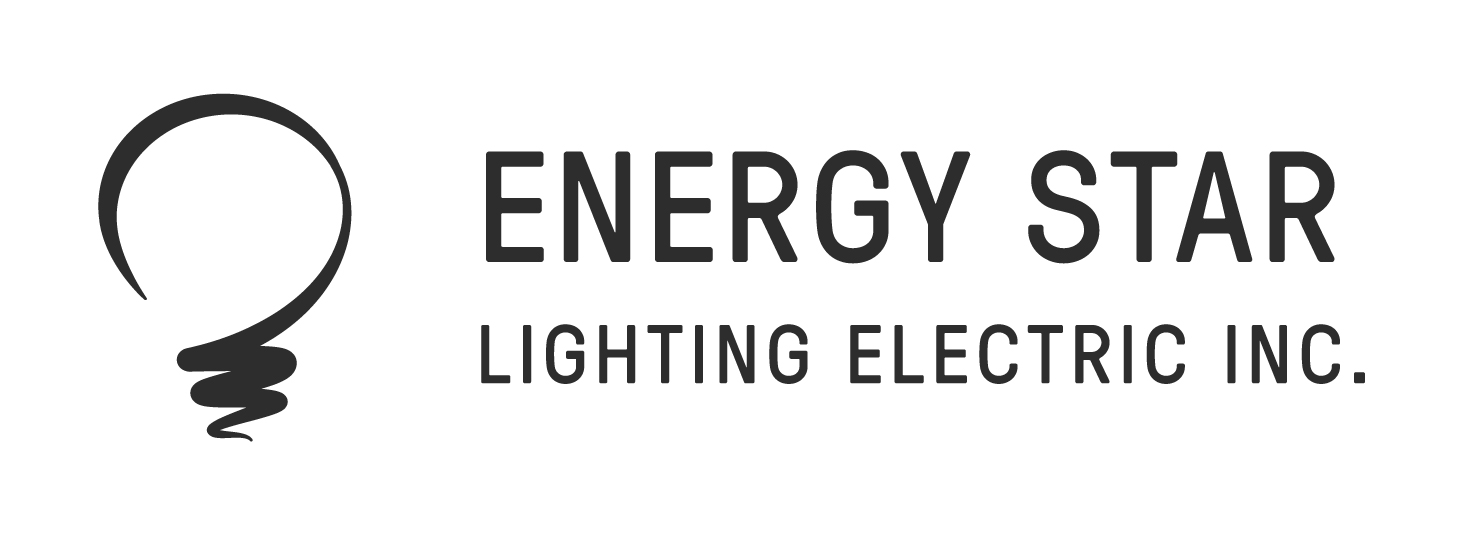 CASE STUDY #1… BMS INTEGRATION
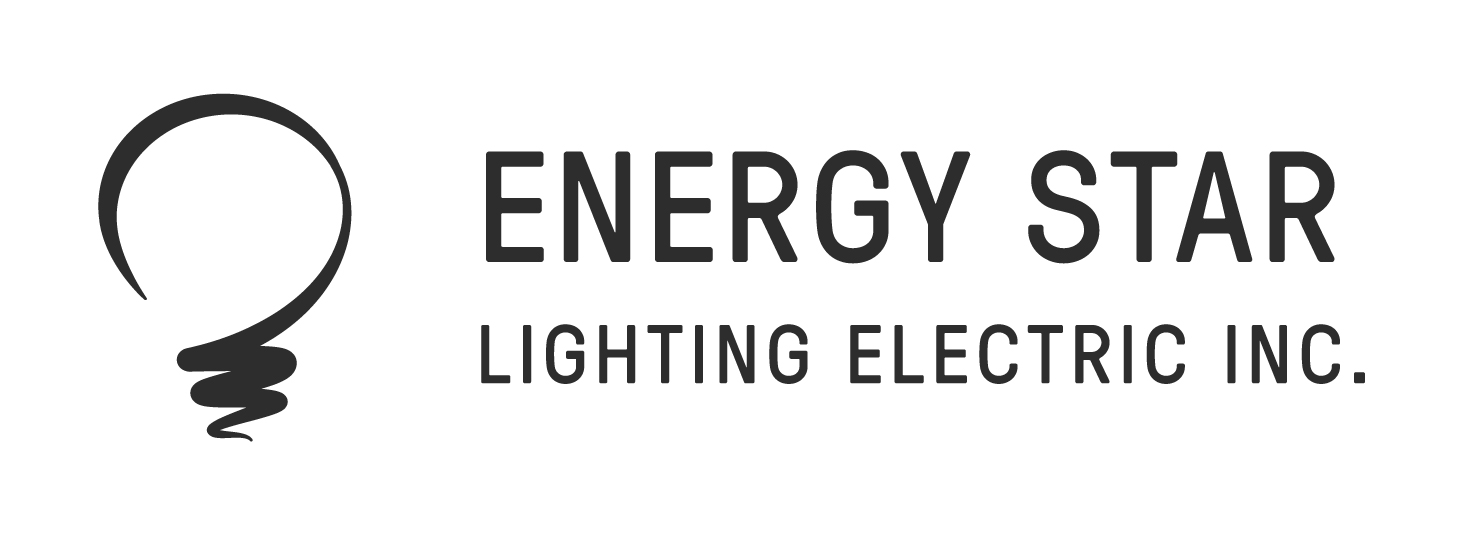 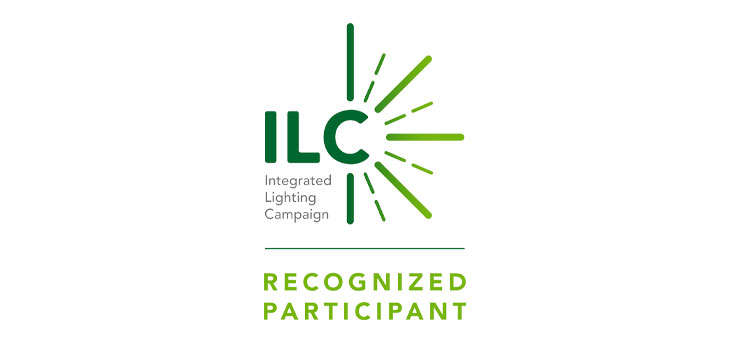 DOE ILC 2023 Award Winning Project
CASE STUDY #2…
TUNABLE WHITE
ORTEGA MIDDLE SCHOOL - ALAMOSA, CO
Largest school district in San Luis Valley ASD
Student achievement data fell into turnaround status for OMS
School had 2 classrooms with color tuning in special needs; they liked it and expanded it a year later to the entire school
When it came time to abate asbestos and a new ceiling grid would be installed, the project was designed around color tuning to provide opportunities for every student
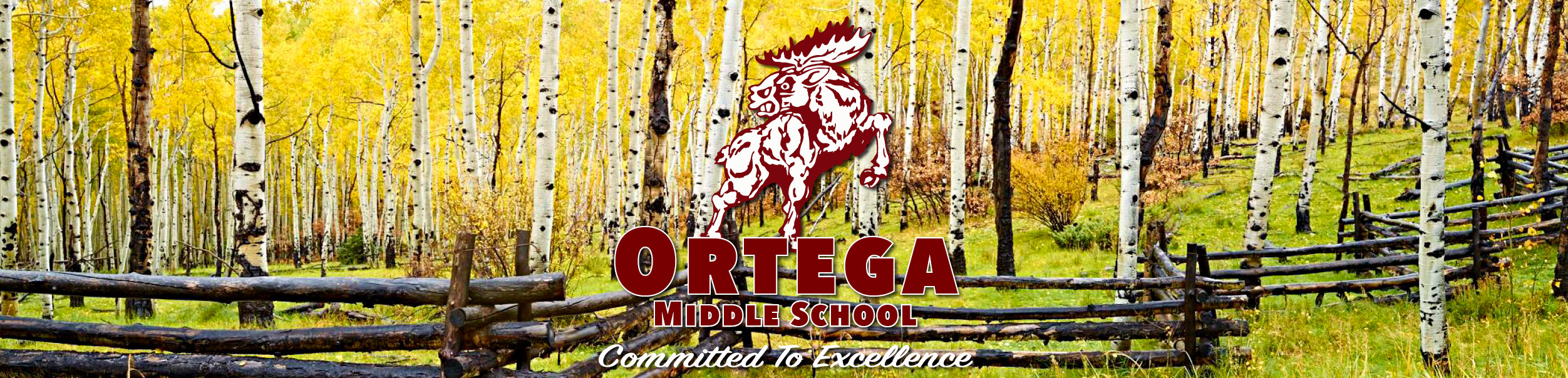 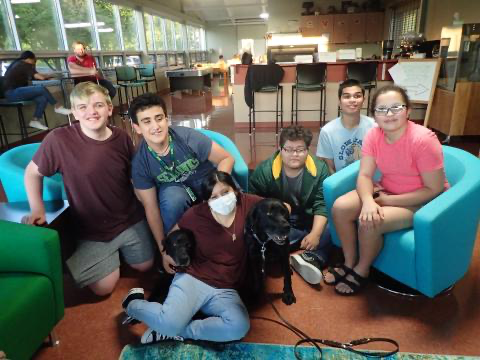 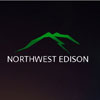 CASE STUDY #3… 
AUTOMATED CIRCADIAN LIGHTING
WSSB – WASHINGTON STATE SCHOOL FOR THE BLIND, WA
All classrooms
Fully automated CCT changing throughout the day with manual override capabilities impact kids’ ability to learn
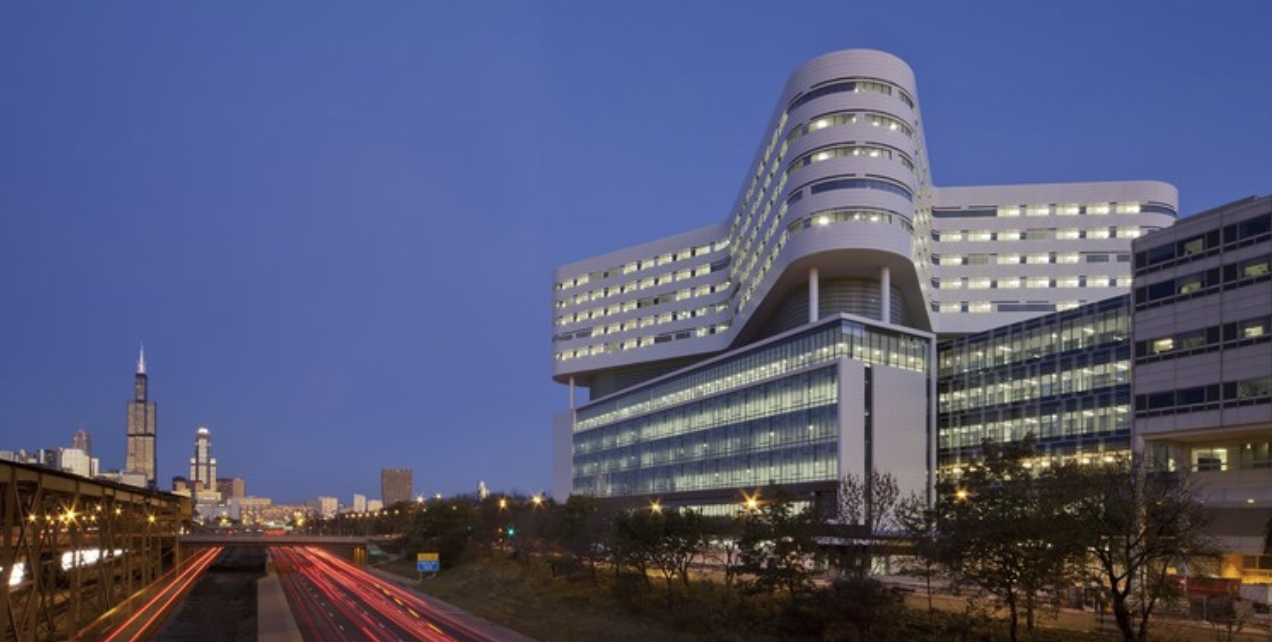 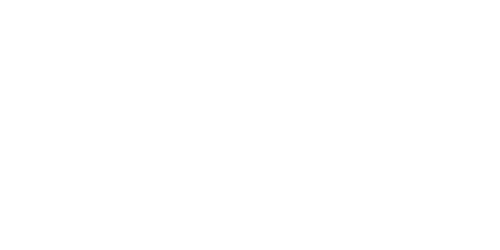 CASE STUDY #4… DIMMING, FLEXIBILITY AND DEMAND REPONSE
RUSH UNIVERSITY MEDICAL CENTER - CHICAGO, IL
10 floors, 8 fully controlled,     ~ 2,000 fixtures retrofitted
Lights were too bright in classrooms and offices 
Lighting Controls added to multiple lighting fixture brands 
Controls needed to be “fixture agnostic” and non-proprietary to specific lighting brands
Cost effective, flexible, robust and future proof for Demand Response
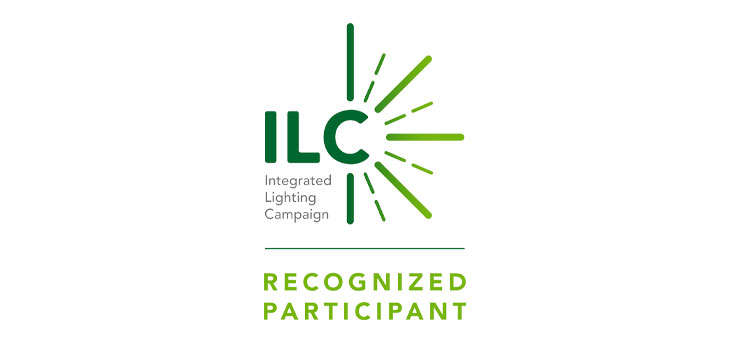 CASE STUDY #5… 
SAFETY MEASURES
DOE ILC 2022 Award Winning Project
Project Location: Lansing, MI
K-12 Holt School District; 9 schools
340,000sqft High School only
10,000+ fixtures; ~8,000 Bluetooth Lighting Controls 
School now considering smart door locks and wanting integration with Network Lighting Control system
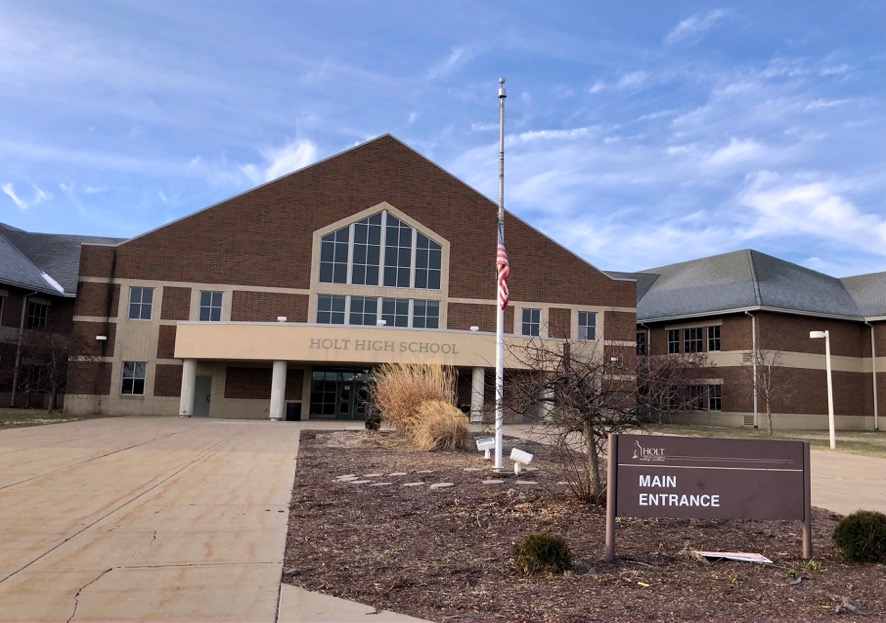 QUESTIONS?
THANK YOU!
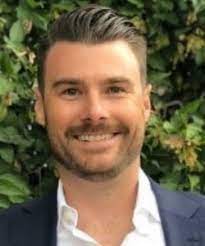 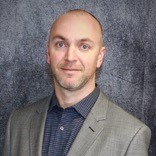 Eric Fournier
VP Business Development

Eric.Fournier@avi-on.com

760.889.8151
Doug White
Energy Services Product Manager, Lighting Commercial HVAC Americas

Doug.White@tranetechnologies.com

303.253.0496
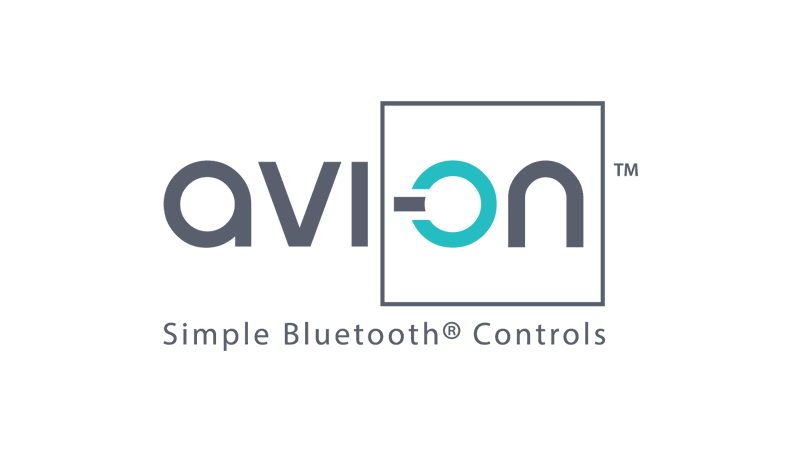 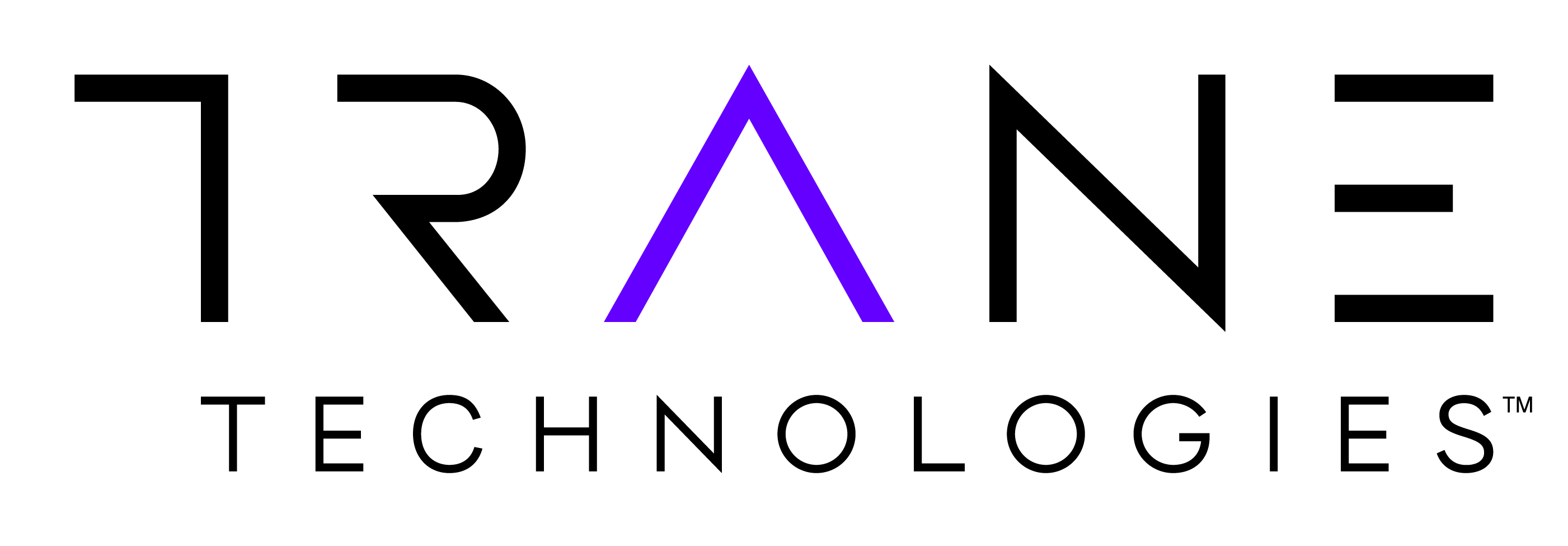